Nemi szervek szövettana, oogenesis, spermatonegesis
Gyógyszerésztudományi Kar

Szövettani gyakorlat 10.

Anatómiai, Szövet- és Fejlődéstani Intézet
2018.
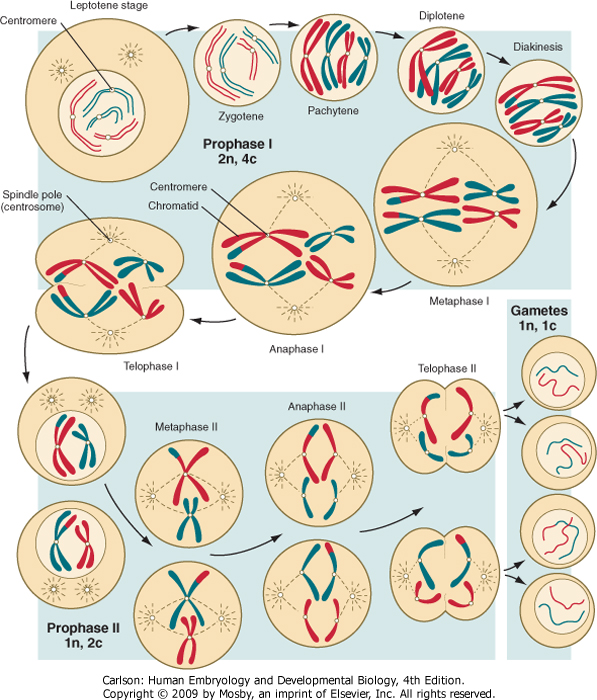 Meiosis
Női nemi szervek
NŐI NEMI SZERVEK - Organa genitalia feminina
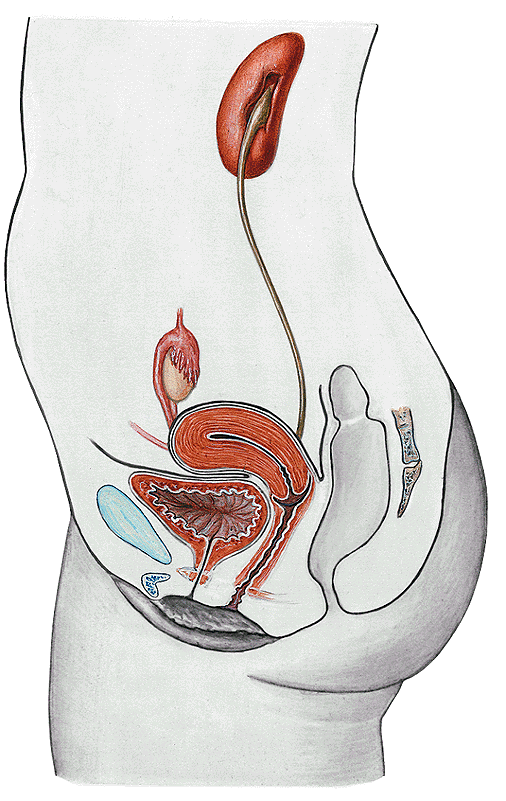 Belső

petefészek (ovarium)
petevezeték (tuba uterina)
méh (uterus)
hüvely (vagina)
glandula bulbourethralis (Bartholin mirigy)


Külső: vulva

kisajak (labium pudendi minor)
nagyajak (labium pudendi major)
bulbus vestibuli
csikló (clitoris)
Tuba uterina
Uterus
Ovarium
Vagina
Clitoris
Vestibulum
Labium major
Labium minor
corpus albicans
Ovarium
tercier
secunder
Tüszőérés
Primordiális follikulus



Primer follikulus




Secunder follikulus










Tercier follikulus
(Graaf-féle tüsző)









Corpus luteum
Corpus albicans
A primer oocyták a születés előtt már a petefészekben megtalálhatóak.
Az első meiotikus osztódási szakaszt még nem fejezték be.

Az első meiotikus osztódási szakasz vége: ovuláció
A második meiotikus osztódási szakasz vége: megtermékenyítés

A follikulust alkotó sejtek:
Granulosa sejtek (belső réteg) 
Theca sejtek (külső réteg)

A follikulus érését a hypophysis FSH (follikulus stimuláló hormon)-ja befolyásolja.

Ovulációt követően a hypophysis LH (luteinizáló hormon)-ja hatására kialakul a corpus luteum (sárgatest).

Megtermékenyítés után a chorion által termelt HCG (humán choriogonadotropin) a sárgatestet hónapokig fenntartja 
(corpus luteum graviditatis).
Megtermékenyítés nélkül a sárgatest 10-14 nap múltán elsorvad (corpus luteum menstruationis).
A sárgatest hormonja a progeszteron az endometrium megtartásásért és a szekréciós fázis koordinálásáért felelős.
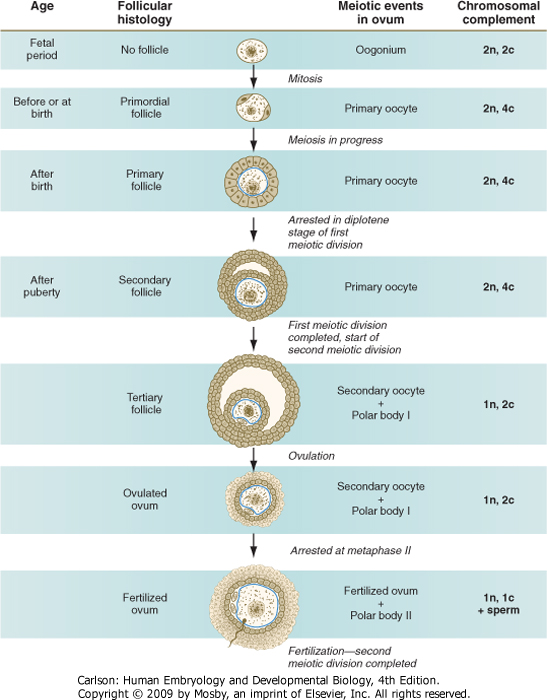 Oogenesis
tercier follikulus
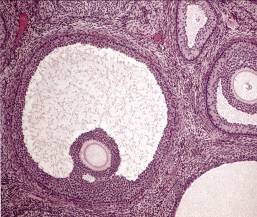 corpus luteum
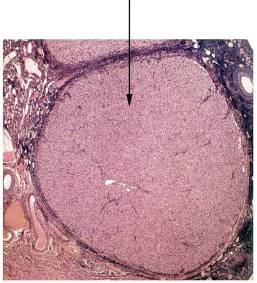 egyrétegű köbhám
(„csírahám”)
stroma
primer 
follikulus
secunder 
follikulus
primer 
oocyta
theca 
follikuli
atretizáló 
follikulusok
zona 
pellucida
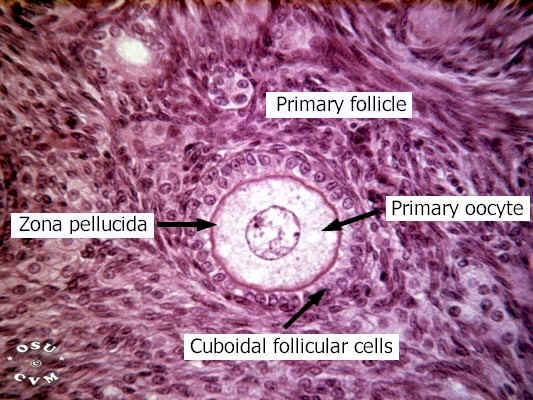 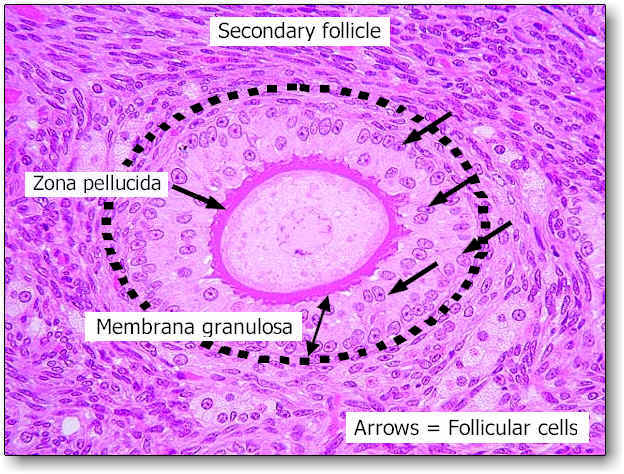 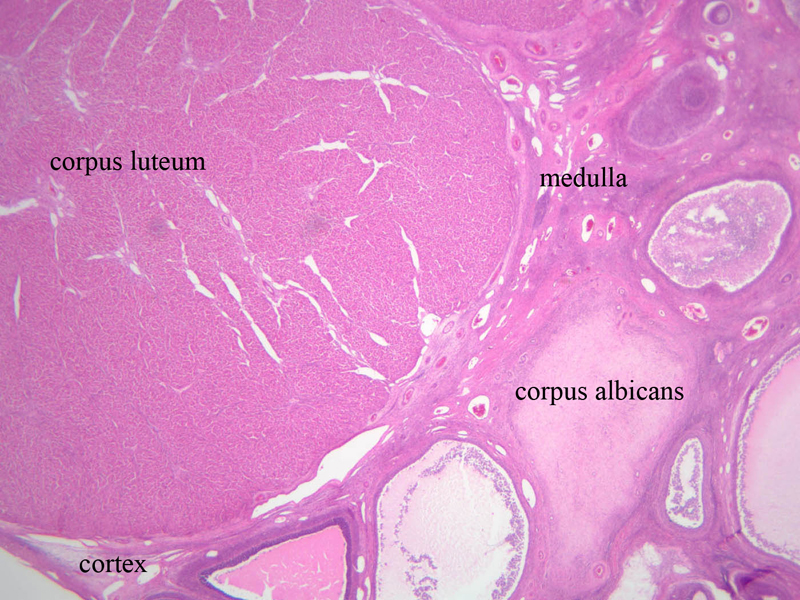 TUBA UTERINA (PETEVEZETÉK)
Isthmus
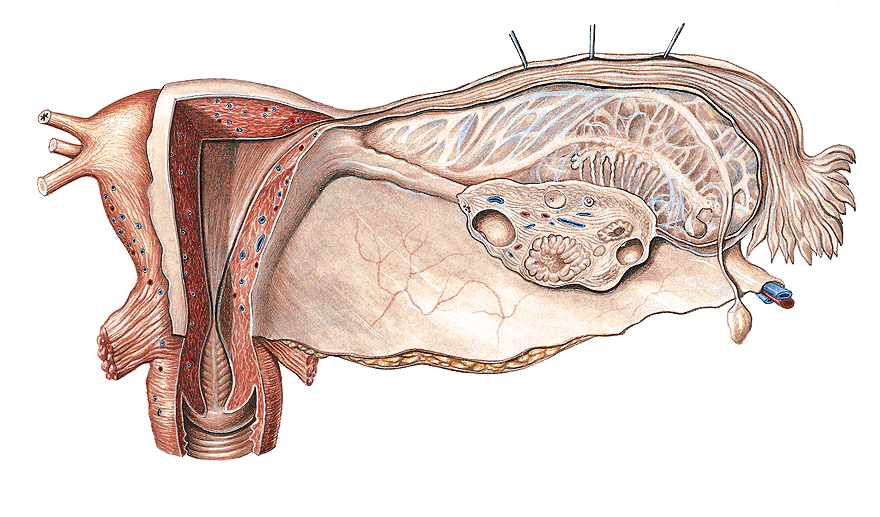 Ampulla
Intramuralis rész
Infundibulum
Mesosalpinx
Funkció: petesejt/embrió transzportja a hasüregből a méh ürege felé (csillók és perisztaltika). A spermiumoknak a csillók ellenében kell elérniük a tuba ampulláris részét (megtermékenyítés helye).
ÁTJÁRHATÓSÁG
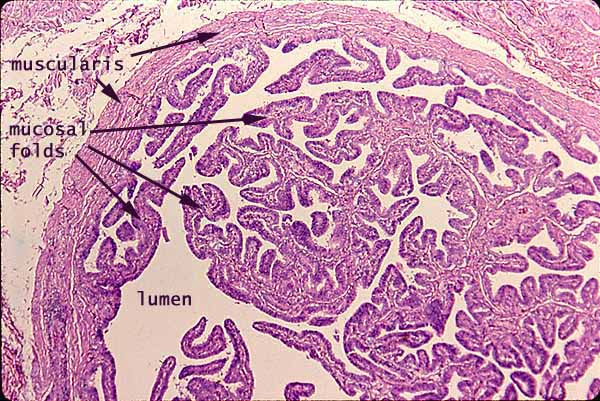 ampulla
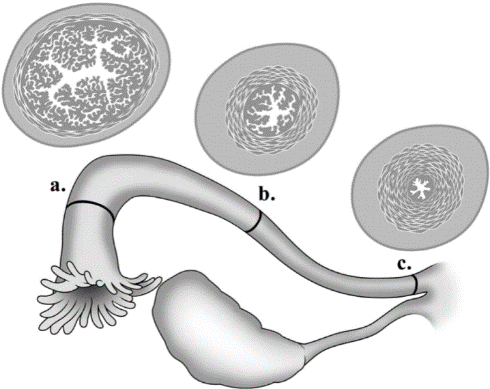 isthmus
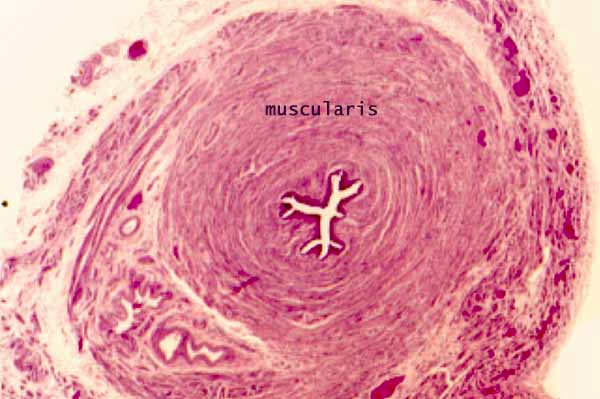 tunica mucosa erősen redőzött:
csillós és szekretoros sejtek

NINCS muscularis mucosae és submucosa

belső körkörös külső hosszanti izomréteg

tunica serosa
Uterus
Corpus keresztmetszete
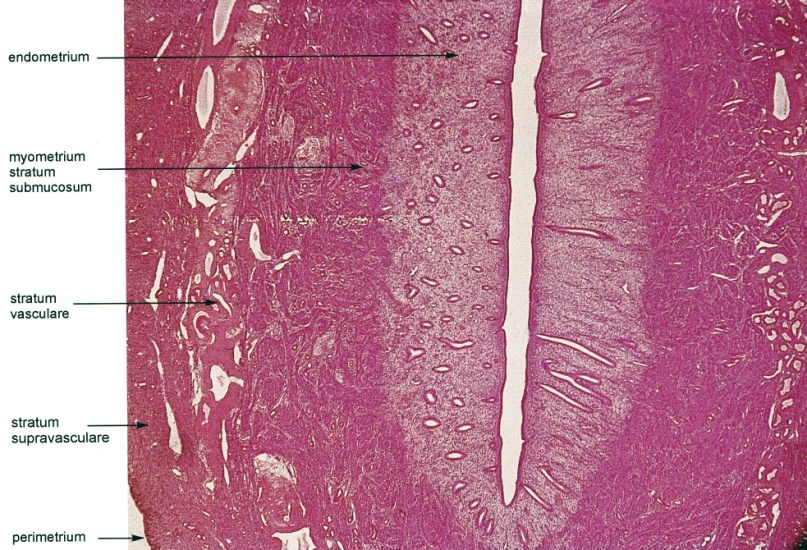 Az endometrium szöveti szerkezete
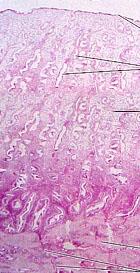 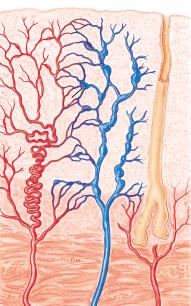 Stratum functionale
epithelium (hengerhám)
csöves mirigyek
lamina propria,spinocellularis ktsz
	(decidualis átalakulás)
ciklikus változás
A menstruáció során leválik
Stratum compactum
Stratum spogiosum
Stratum basale
lamina propria mély rétege a mirigyek alsó részével
nem válik le
Az új stratum functionale regenerációjában fontos szerepet játszik
endometrium
myometrium
Ovariális ciklus: peteérés
Folliculáris fázis
pete érése
FSH csökken
Estrogen szint nő
Ovuláció
FSH,LH csúcs
pete kiszabadulása
Luteális fázis
corpus luteum
endometrium felkészülése a blastocysta befogadására
Progesteron megnő
Estrogen még magas


Terhesség hiányában
menses
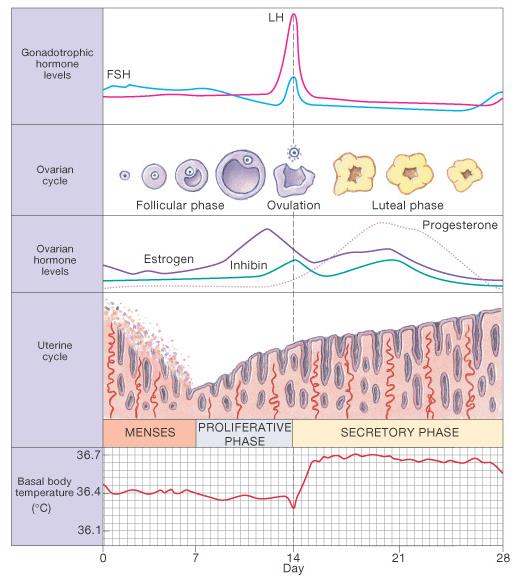 Ovari-
ális
ciklus
Uteri-
nális
ciklus
Uterinális ciklus: endometrialis változás 1
Menstruációs fázis
1-5 nap
a stratum functionale leválik
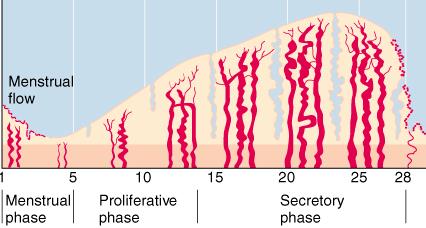 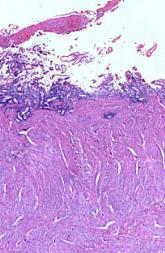 Uterinális ciklus: endometrialis változás 2
Proliferációs fázis,
 6-kb14 nap
a stratum basale ujraképzi a stratum functionale-t
korai, késői
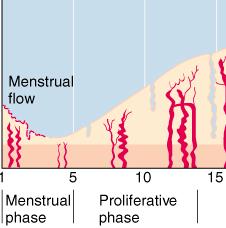 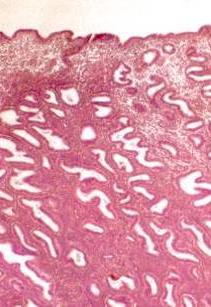 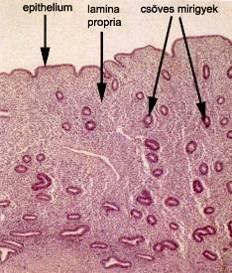 Uterinális ciklus: endometrialis változás 3
Secretiós fázis
15-28 nap
endometrium felkészül az implantációra
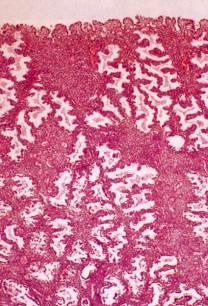 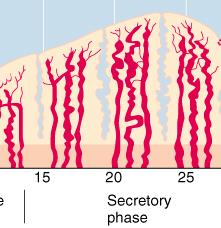 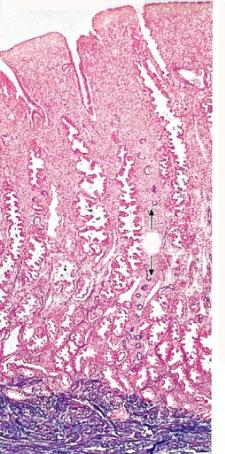 Fertilizáció esetén
4 nap alatt ér az uterusba, 2 napot tölt ott
Implantáció , kb 6 napos - blastocysta
A secretiós fázis folytatódik
Megkezdődik a placenta fejlődése -10-12 nap míg funkció képessé válik.
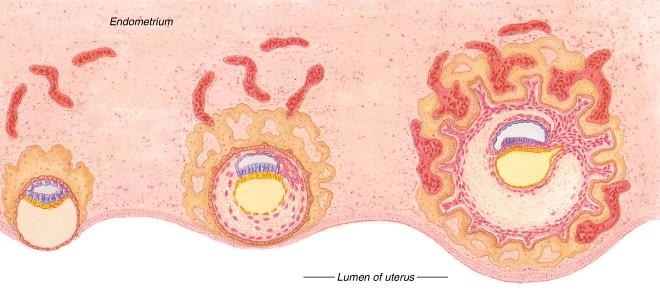 7.5 nap
9 nap
16 nap
Fertilizáció hiányában…
Nincs implantáció
Stratum functionale leválik
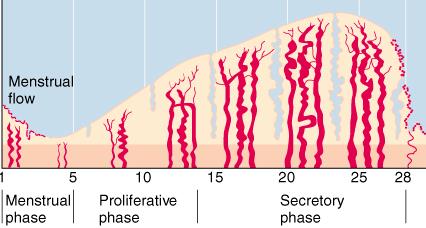 Vagina
Labium majus és labium minus
Férfi nemi szervek
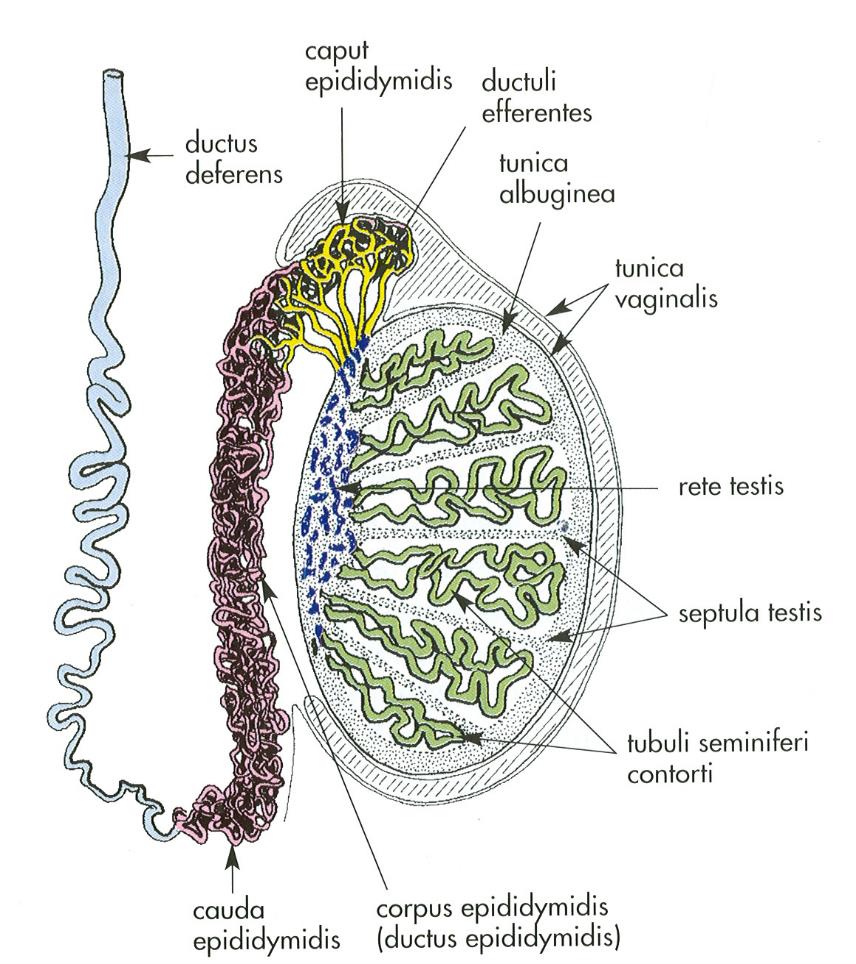 TESTIS
Szerkezet 
	tunica vaginalis
	kötőszövetes tok 
	kötőszövetes sövények
	
	lebenyek (~200-300): 
	1. parenchyma:		
	tubuli seminiferi cont. et recti:
			30-60 cm hossz
	2. interstitium: ktsz, Leydig s.
	
	mediastinumban: 
		rete testis
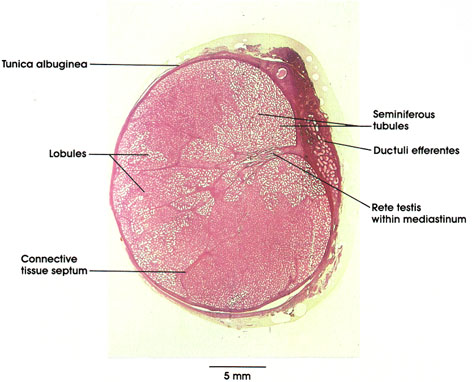 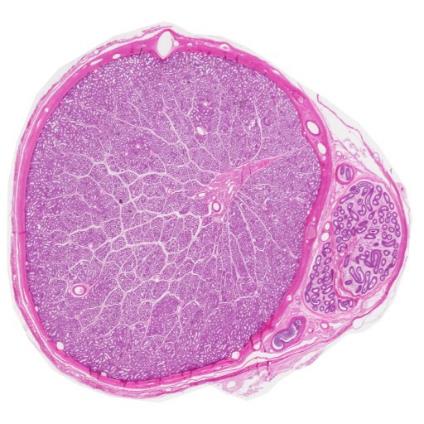 Spermatogenesis
1 db 2n 4c
2db 1n 2c
4 db 1n 1c
Spermatogenesis
Spermiocytogenesis
Spermium
Spermatida
Másodrendű spermatocyta
Sertoli sejt
Elsőrendű spermatocyta
Tight junctions	 (zonula occludens)

Vér-here gát
Spermatogonium
Myoid sejt
Leydig sejtek
Spermiogenesis
Mobilitás kialakítása: spermatida - spermium.
DNS kondenzáció, farok (motor), acrosoma kialakulása (emésztő enzimek - zona pellucida penetrációjához), mitokondriumok (energia).
Csak a genetikai állomány hasznosul!
Erős negatív szelekció: a sérült spermiumok nem vehetnek részt a megtermékenyítésben.
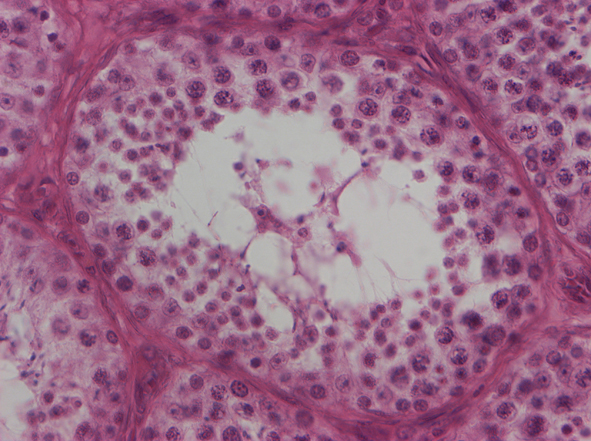 Elsőrendű spermatocyta
Spermatida
Spermatogonium
Sertoli sejt
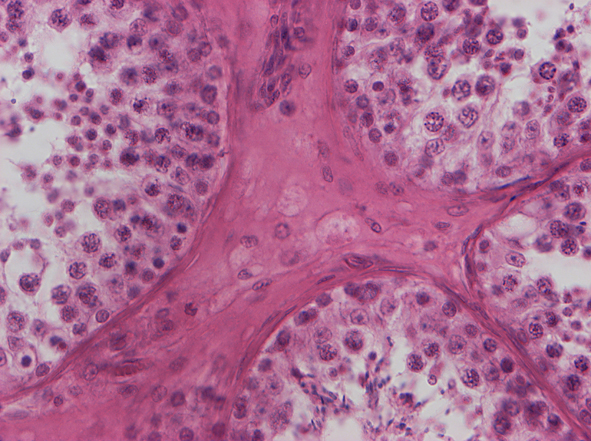 Leydig sejtek
Myoid sejtek
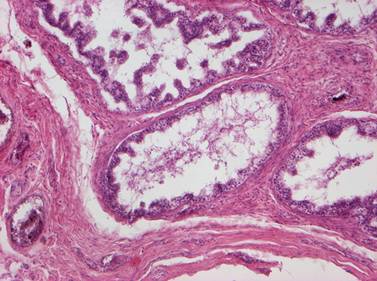 Epididymis
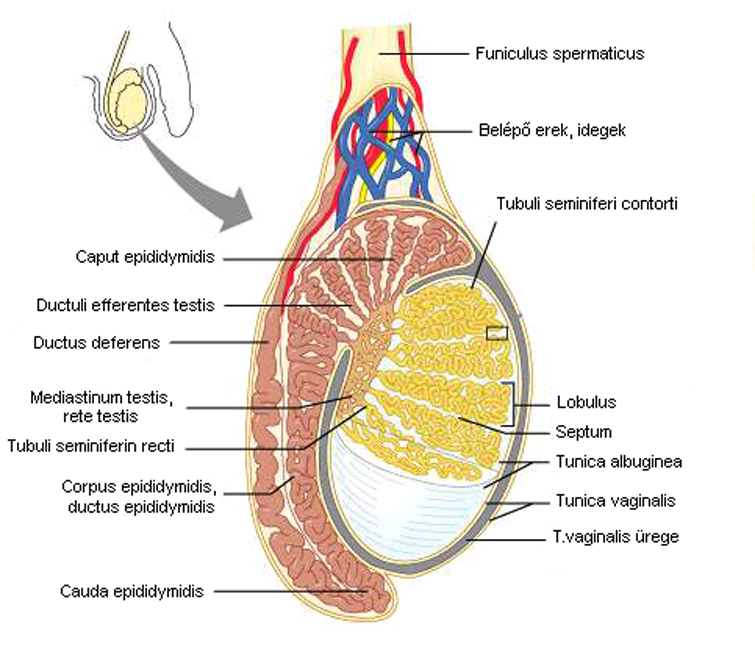 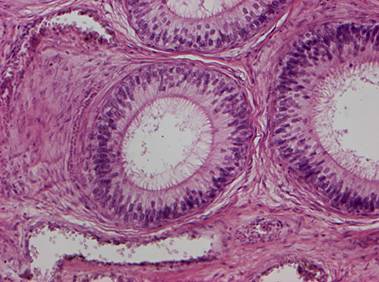 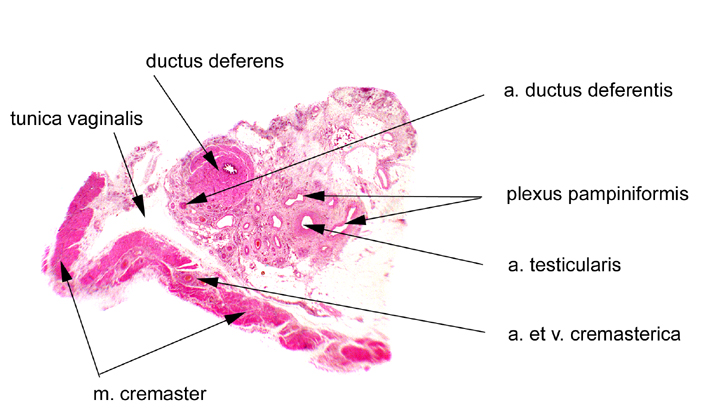 Funiculus spermaticus
VESICULA SEMINALIS ÉS PROSTATA
ampulla 
ductus deferentis
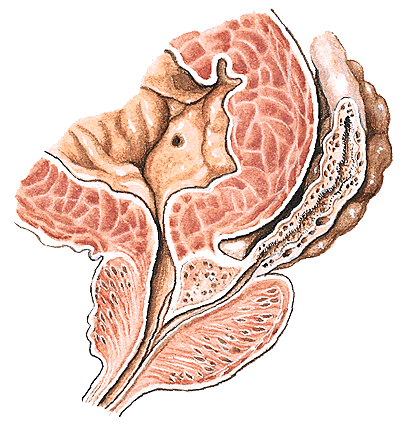 húgyhólyag
vesicula seminalis
ductus ejaculatorius
prostata
urethra
T.Mucosa:
Első –,másod-, harmadrendű redők,
 igen zegzugos felszín

Egyrétegű hengerhám
(helyenként két- vagy többmagsoros )

T. Muscularis:
vastag simaizomréteg
T Adventitia
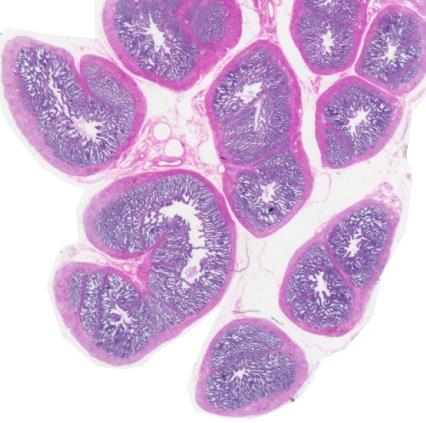 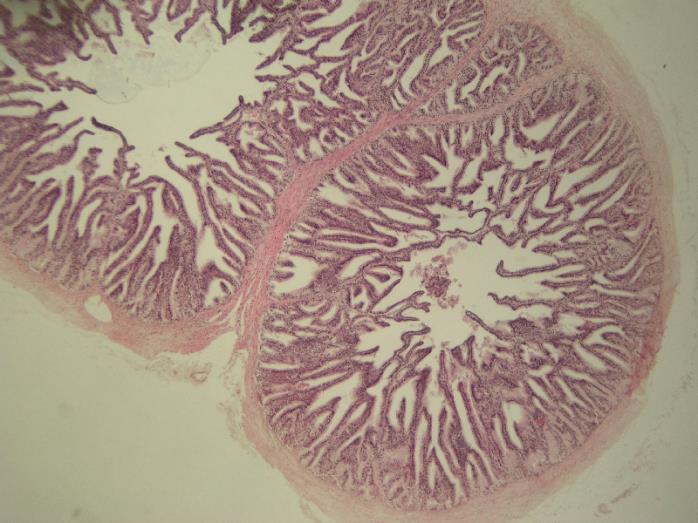 PROSTATA
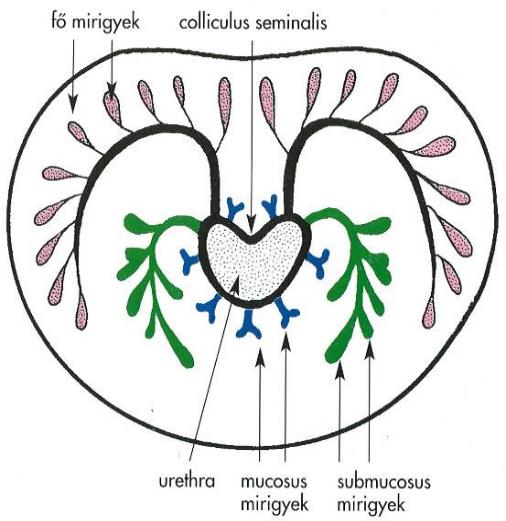 Alak és méret
	4 cm széles, 2 cm a-p, 3 cm magas
	szelídgesztenye alakú

Szerkezet
	hám: urothel ill. többrétegű hengerh.
 lamina propria : sok simaizom
 stroma:
		simaizom
		fibroelasztikus kötőszövet	
	mirigyek:
		mucosus
		submucosus
		fő

Funkció
  az ejakulátum 30%-át szekretálja, savas pH
  spermin (spermiummotilitás)
  szerinproteázok (ejakulátum elfolyósítása)
  spermiumok továbbítása az ejakuláció során
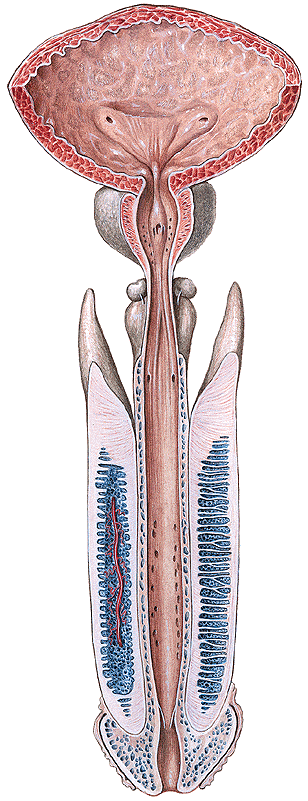 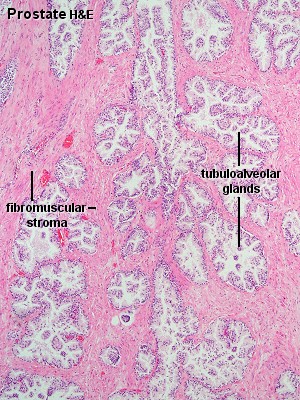 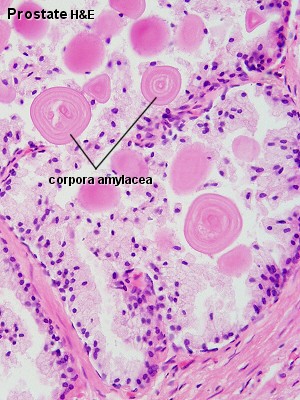 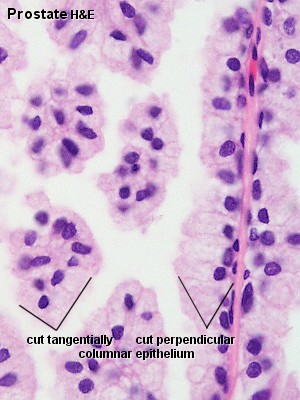 30-50 tubulo-alveolaris mirigy
hengerhám,néhol lap,köb vagy többmagsoros
simaizom, ktsz
corpora amylacea (idősebb kor, váladék kondenzáció?)
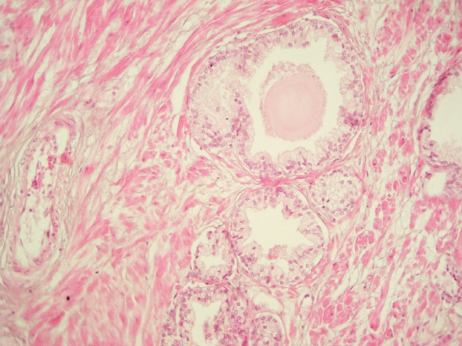 Penis
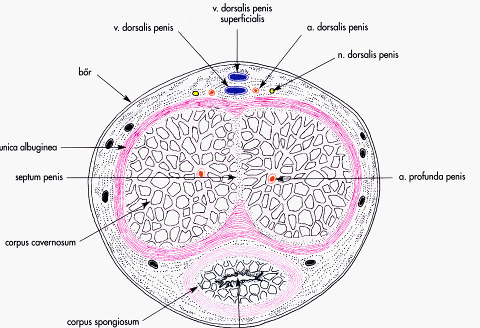 Bőr vékony, nincs zsír
(tunica dartos)

fascia penis 
páratlan spf és prof vénák
páros arteriák és idegek

tunica albuginea, 
septum penis elöl részleges
trabeculák , sinusok: (fibroelasticus  trabeculák endothellel bélelve)
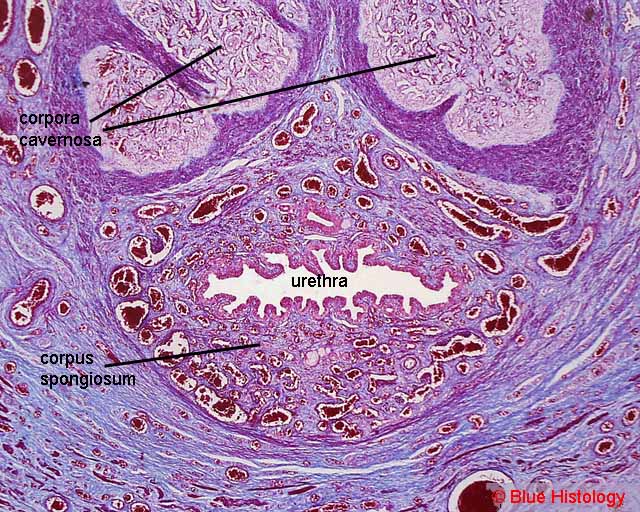 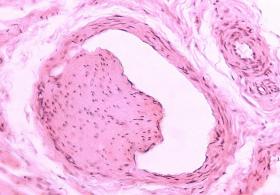 Erek, sinusok falában Ebner-féle  intimapárna
szabályozza a vér be- és kiáramlását
FÉRFI URETHRA
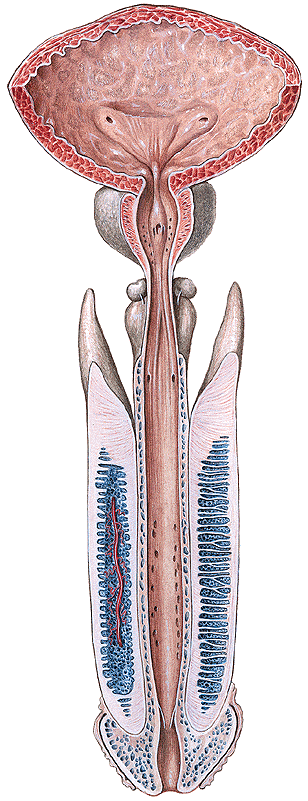 Alak és méret
	20-25 cm hossz
	
Részei
ostium urethrae internum 	– sphincter vesicae 					(simaizom)
	pars prostatica: 
		colliculus seminalis	
	
pars membranacea 	– sphincter urethrae
				(h.csikolt izom)
pars spongiosa			

	






ostium urethrae externum
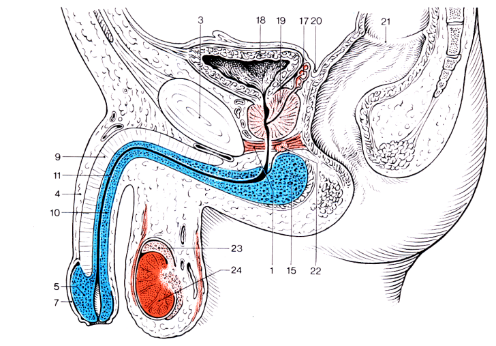 Felismerendő metszetek és struktúrák
82. Ovarium (HE)
oocyta
Graaf tüsző
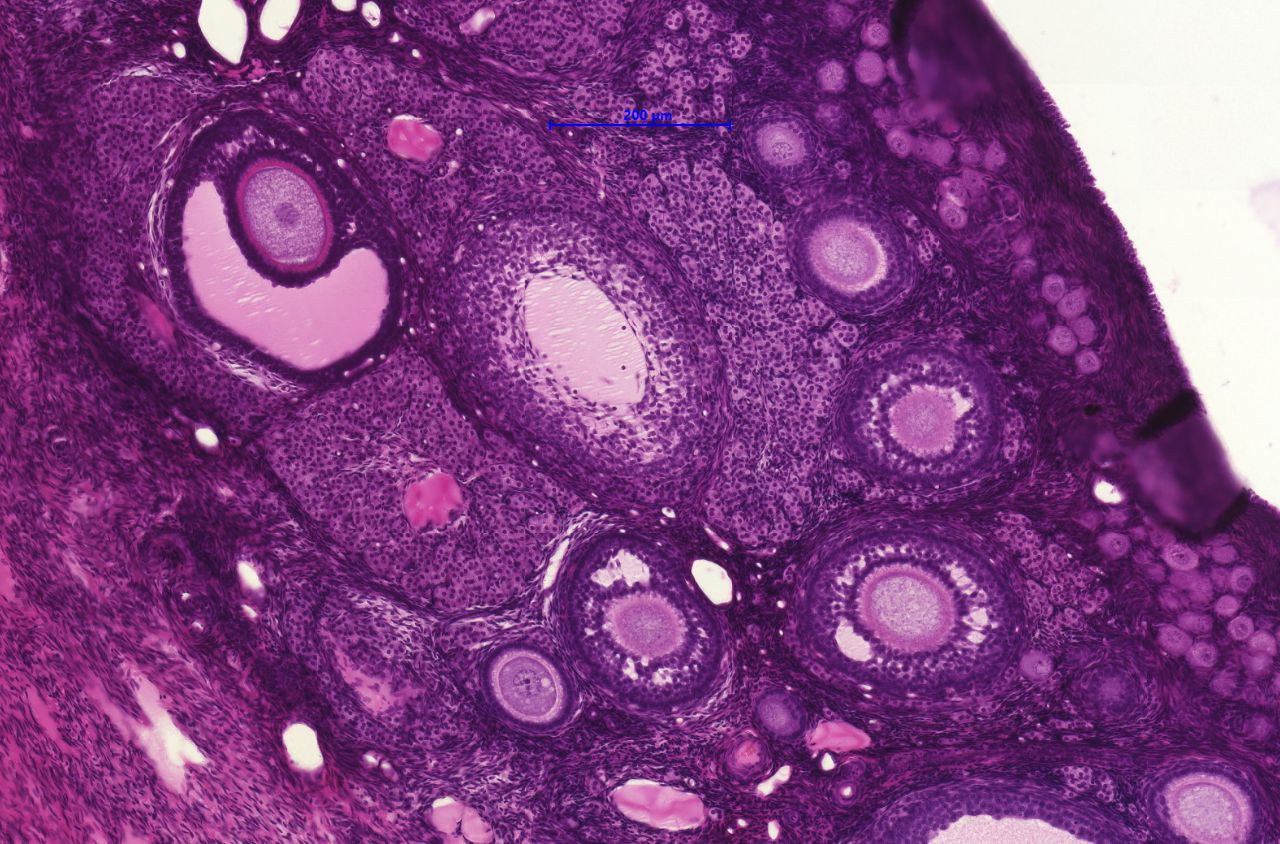 sárgatest
84. Uterus (HE)
endometrium
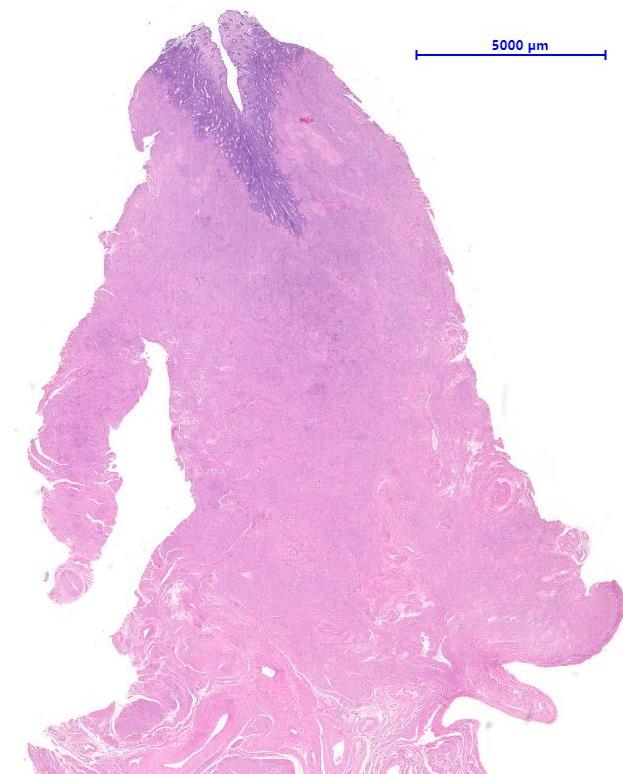 mirigyek
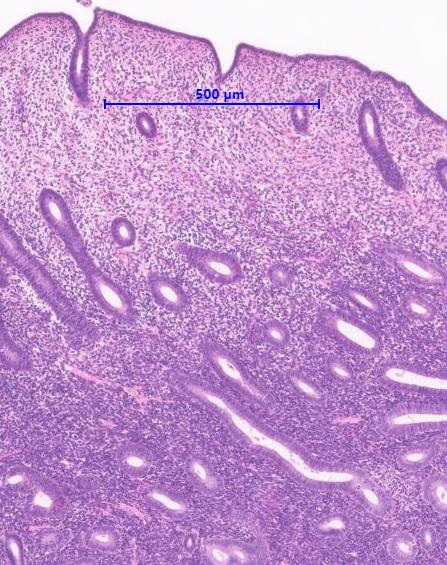 myometrium
sejtdús kötőszövet
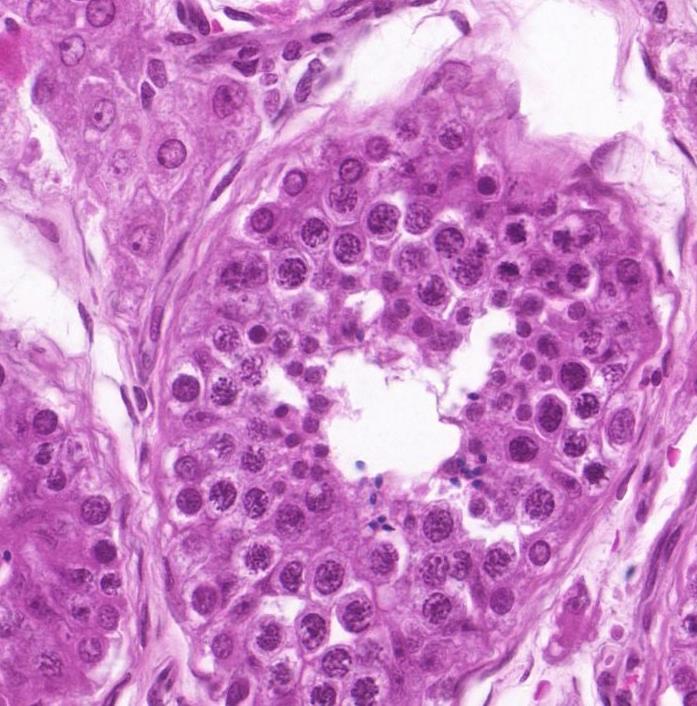 78. Testis (HE)
Leydig sejt
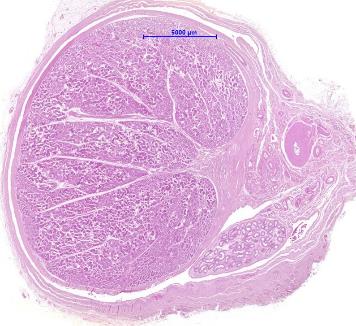 artéria
spermium
tubulus seminiferus contortus
spermatida
spermatocyta (primer)
spermatogonium
81. Prostata (HE)
simaizom
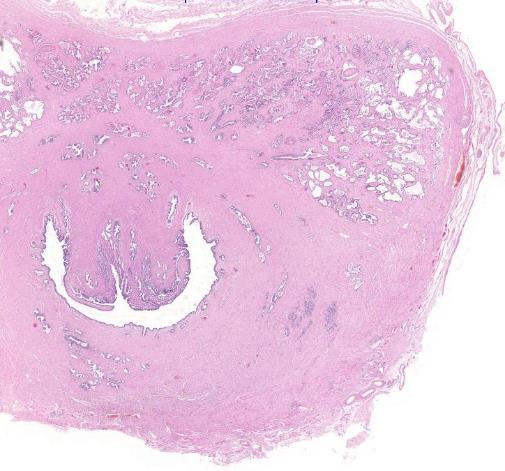 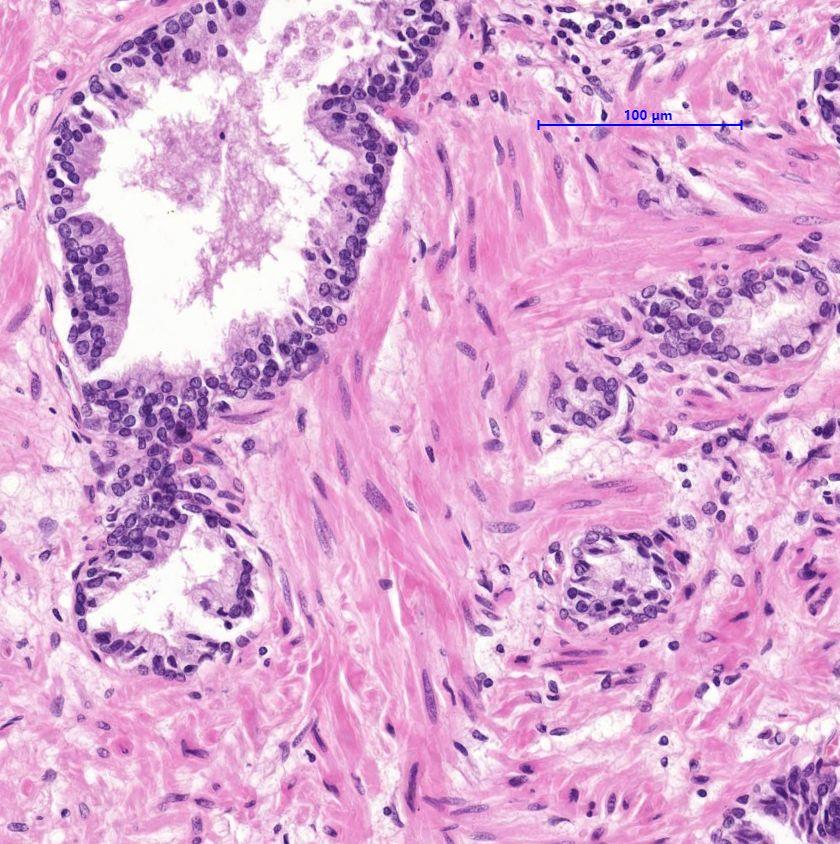 urethra
mirigyek